Sunnyside Unified School District
The Academies at Sunnyside….
Responding to the Need for College and Career Ready Graduates and Community Transformation
May 14, 2013
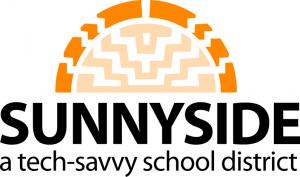 Growing Opportunities For Our Students:
“The nation’s 5th Largest Aerospace-defense industry cluster accounts for 50,000 jobs in Southern Arizona, including a concentration of the highest-paid jobs,…”
	“The region’s strategic location along the U.S.-Mexico border and key trade routes account for the prominence of transportation and logistics with career opportunities in purchasing, expediting, distribution, fleet management, import-export, supply chain management and warehousing.”
-Pima County Workforce Investment Board, 2012 Annual Report.

	“…By 2018, Health Science careers will be the fastest growing in Arizona at 29% over the next eight years.”
	“In Arizona, jobs for those with a post-secondary education will grow much more rapidly than for those that don’t.  By 2018, over 1.9 million jobs will be available in Arizona for those with a post-secondary education.”
-Career Clusters, Forecasting Demand for High School Through College Jobs 2008-2018, Georgetown University Center on Education and the Workforce, November 2011.
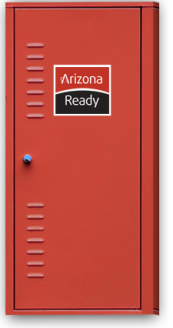 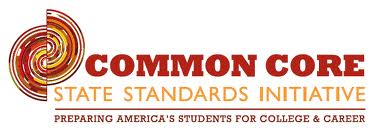 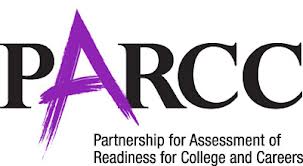 [Speaker Notes: Steve H]
The Academies at SUSD
[Speaker Notes: Steve H]
The Academies at SUSD-Connected Learning
Support Services
Global Classes
Common Core
Common Core
Athletics
Fine Arts
[Speaker Notes: Jose]
By Year Three of The Academies at SUSD, Our Goal is That 100% of Our Students Will Have The Opportunity to Experience…
Dual Academic and College Credit
International Partnerships for Global Perspectives
[Speaker Notes: Jose]
The Academies at SUSD-Guiding Principles Based on Rigorous Program of Study Pathways:
Adapted, POS Design Framework, OVAE, U.S. Department of Education, 2010
[Speaker Notes: Kathy]
The Academies at SUSD
[Speaker Notes: Kathy]
Partnerships For Community Transformation Include:
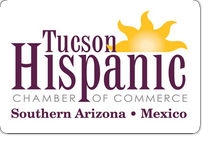 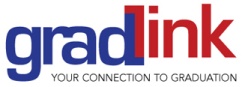 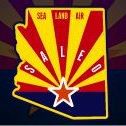 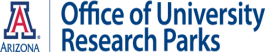 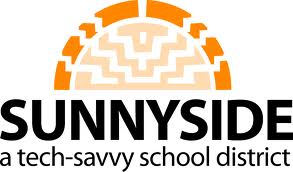 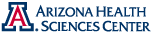 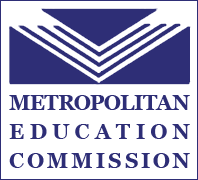 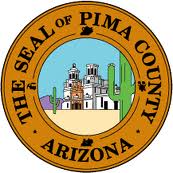 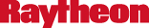 [Speaker Notes: Kathy-We have a number of existing partnerships that provide enhanced experiences including internships for our students with the promise of community transformation and these will only expand with the launch of the Academies.  This is just a sampling of a few and a goal might be for some of our academies to have branded sponsorships as we have seen in other areas of the country such as the “Sony Academy of Music Production” in Nashville.]
The Academies at Desert View High School
[Speaker Notes: Michael and Mae]
Aerospace i*-STEM at Desert View 								*innovative
Precision Manufacturing-NIMS CNC Operator Certification
Drafting and Design-3-D Design-SolidWorks Software
Engineering Sciences-U of A College of Engineering Credit, Apple App Development, Robotics Programming
Information Technology-HP Computer Repair Certification
Sports Medicine-Athletic Training
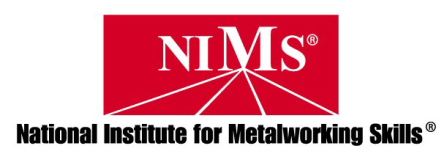 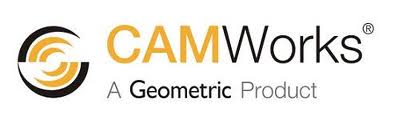 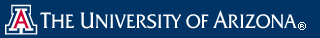 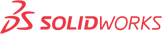 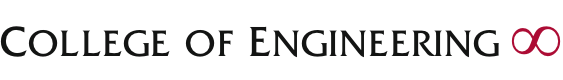 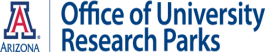 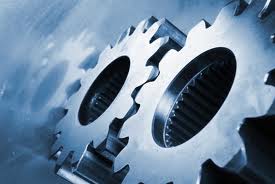 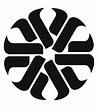 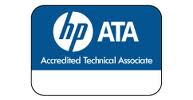 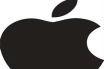 [Speaker Notes: Michael and Mae]
The Academies at Sunnyside High School
[Speaker Notes: Ana and Josh]
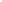 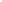 Medical and Allied Health Sciences at Sunnyside High School
Nursing Services-Certified Nursing Assistant 		   	Program-AZ State Board of Nursing

BioTechnology-U of A Molecular Cellular Biology Dual  	Credit in MCB 102, 102 and Kino Heritage Trees 	Project with U of A and AZ Sonora Desert Museum 	Researchers

Sports Medicine-Assist Athletic Trainers
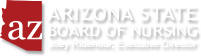 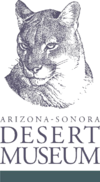 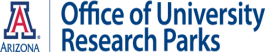 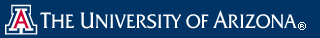 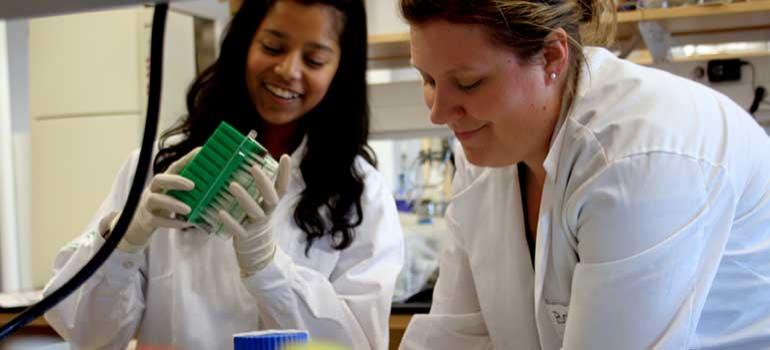 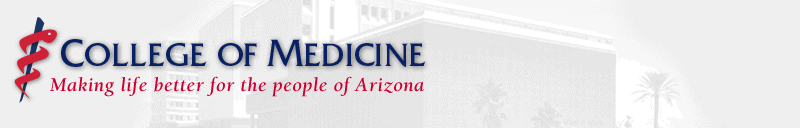 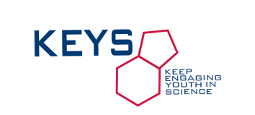 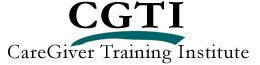 [Speaker Notes: Ana and Josh]
A Model For Innovative Digital Learning
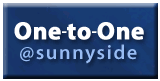 [Speaker Notes: Steve Y]
Scheduling to Facilitate Professional Development and Flexible Student Service Time
Proposed Bell Schedules for Modified Block 2013-2014
Monday, Thursday, Friday stay the same as current upper school schedule
Block days must follow one another
Collaboration time would be designated for professional development and/or collaboration by department or team
Tuesday (1,3,5)
95 minute classes
30 minute ECCAPP
80 minutes of 
collaboration
Wednesday (2, 4, 6) 
95 minute classes
120 minutes of collaboration
[Speaker Notes: Steve Ybarra]
Commitment to College and Career Readiness
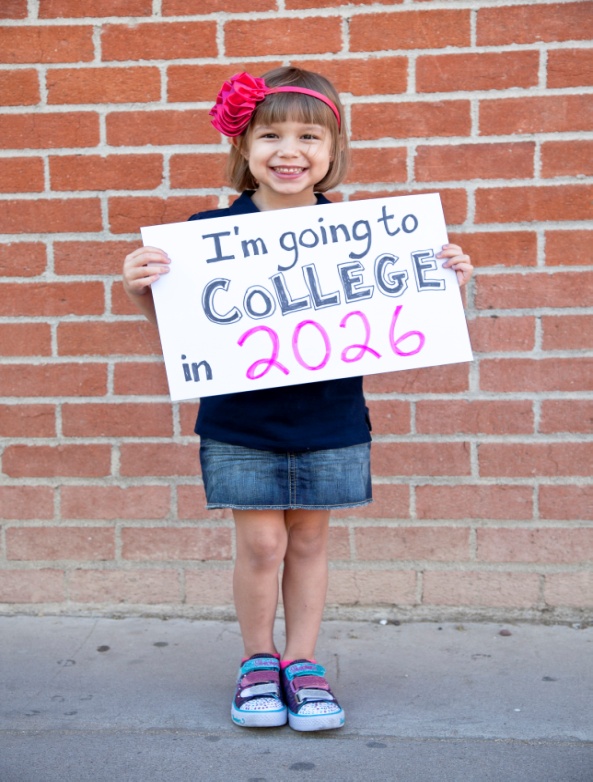 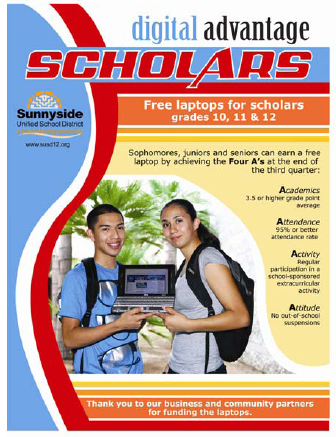 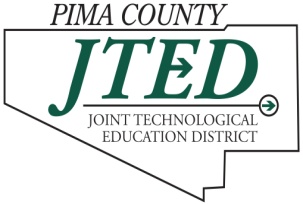 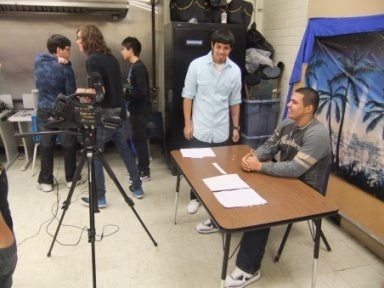 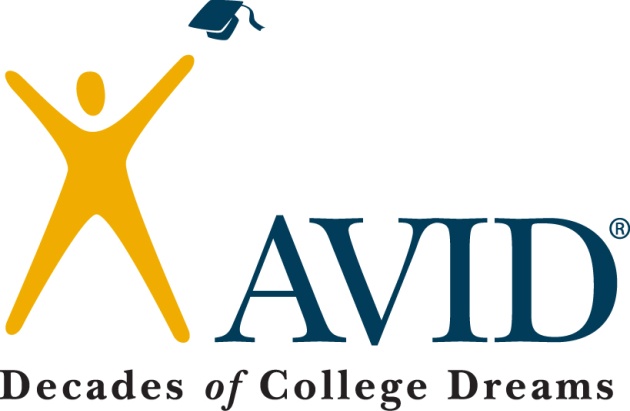 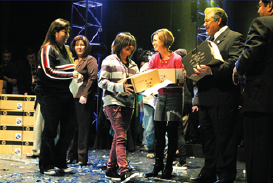 [Speaker Notes: NJ]
EXPLORE and PLAN Data
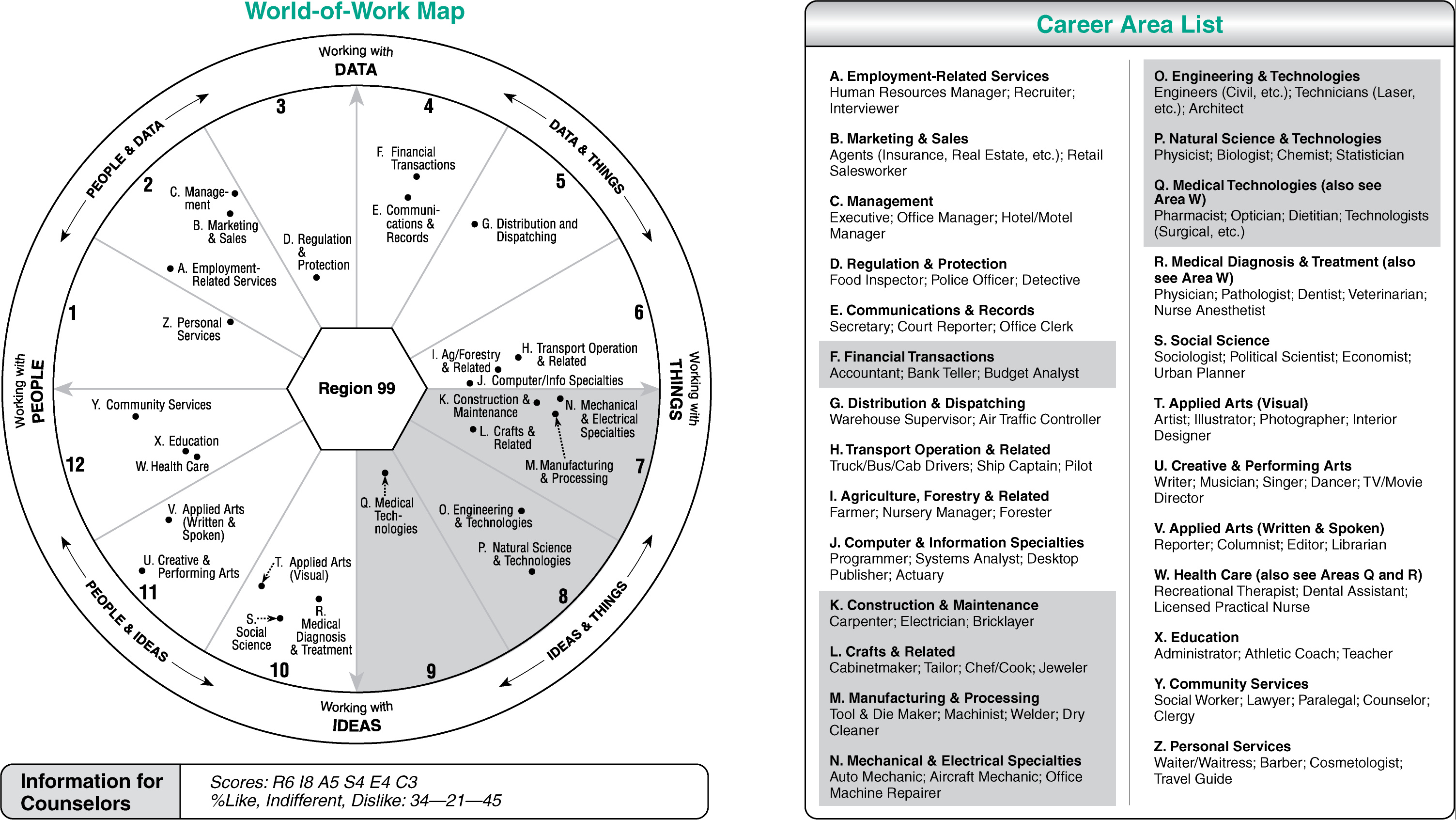 13
9/2010
[Speaker Notes: NJ]
Four Steps to College and Career Plans
[Speaker Notes: NJ
Dream big

Plan, beginning in high school, so you take the right classes to get to college.

Work hard – give your studies 100%- always do your best.

Track – page 6 and 7 will help you check off the things that you do in each grade to be prepared. 

Another important thing to do in high school is get involved in extracurricular activities (after school sports and clubs) and volunteer in the community.  Many colleges want to see that you were involved in other activities while doing your best in your classes.

Tip – Ask students if they want to be living at home when they are 25. Explain that if they want to have a job and make enough money to have their own place – they need to start thinking now about what their plan is and working on it.]
Three-Year Plan:
Key: 
Continuing Items =            
New Items =
[Speaker Notes: Steve H]